DNA – 5 minute writing start
AO5 and AO6
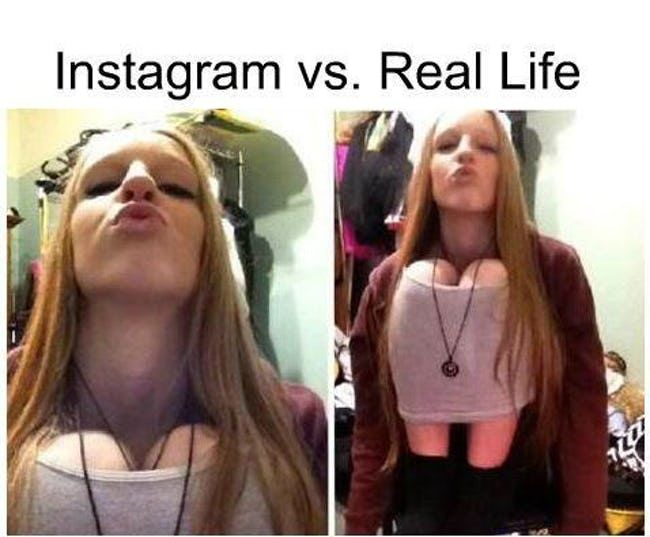 One line with an anecdote
A line using alliteration
One line using a rhetorical question
An ellipsis
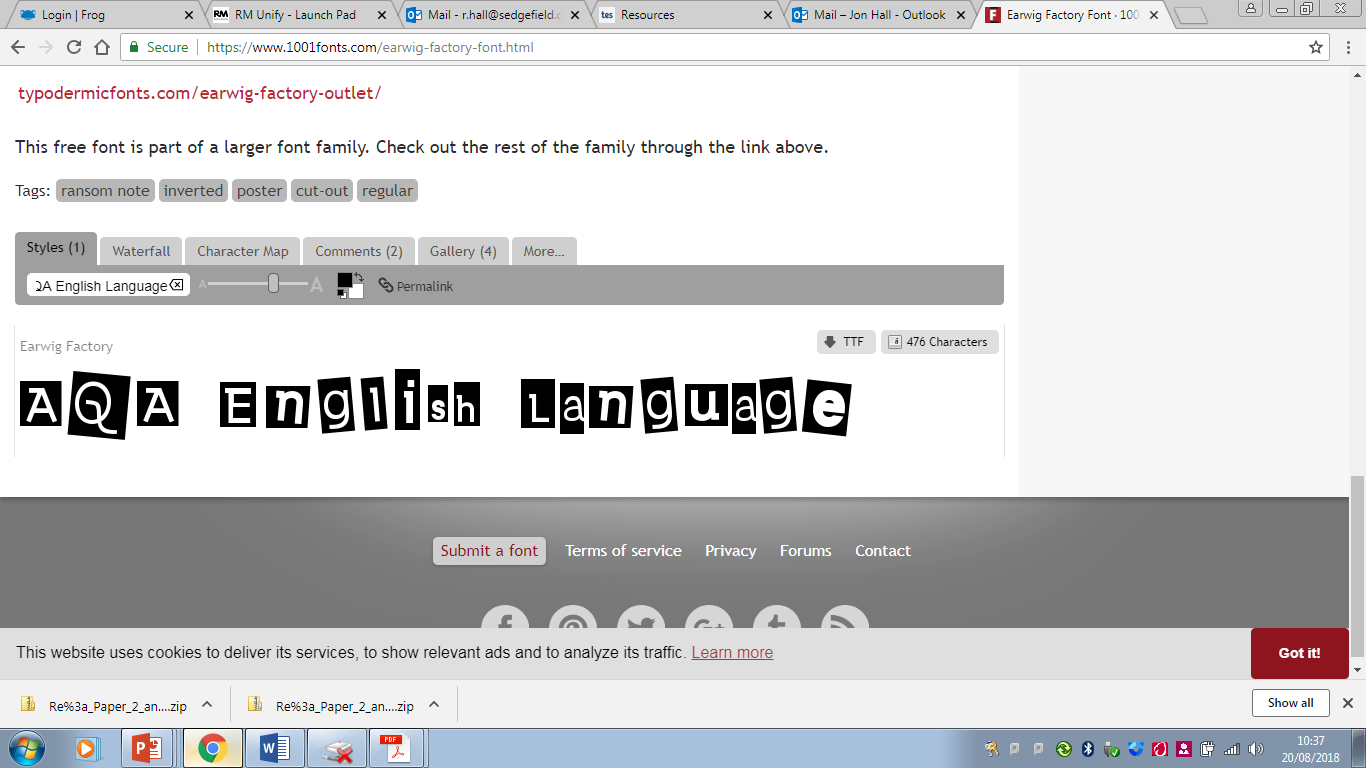 [Speaker Notes: https://www.1001fonts.com/gooddog-plain-font.html]
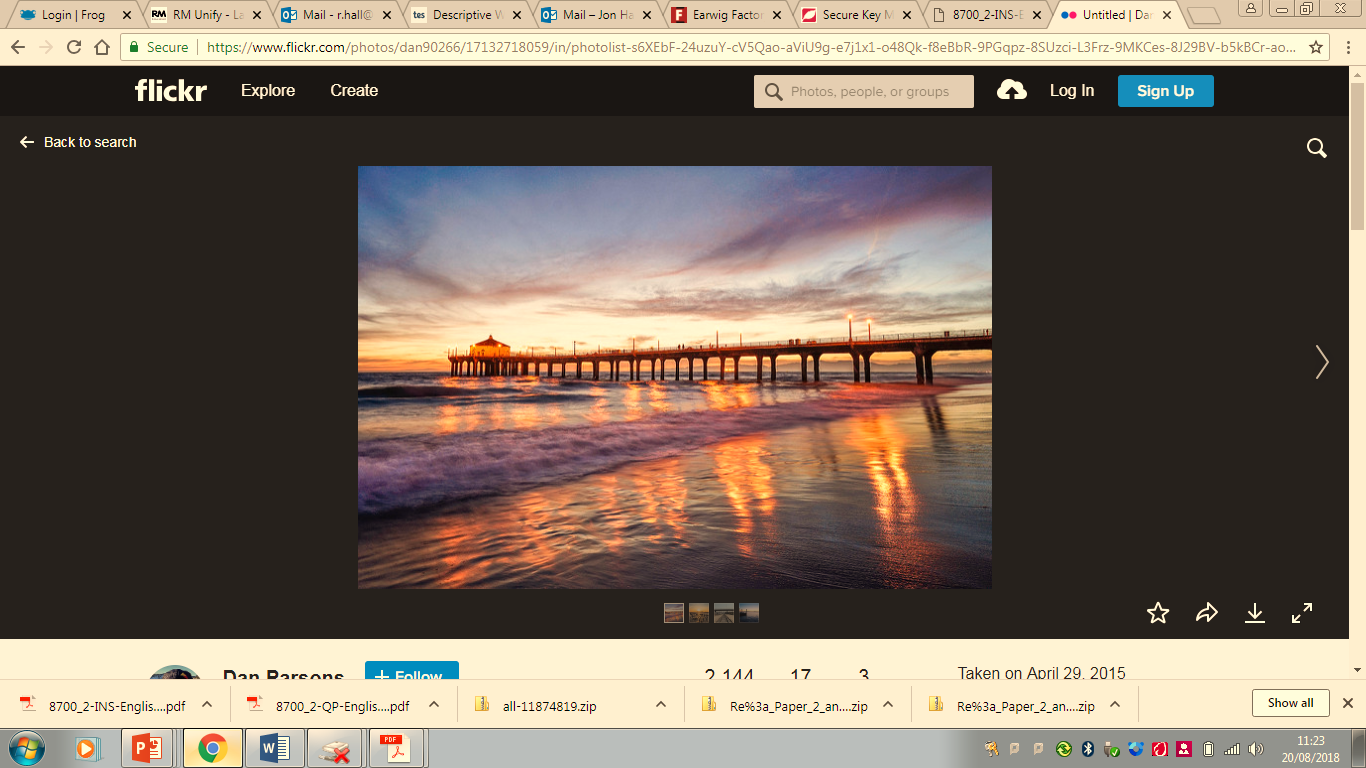 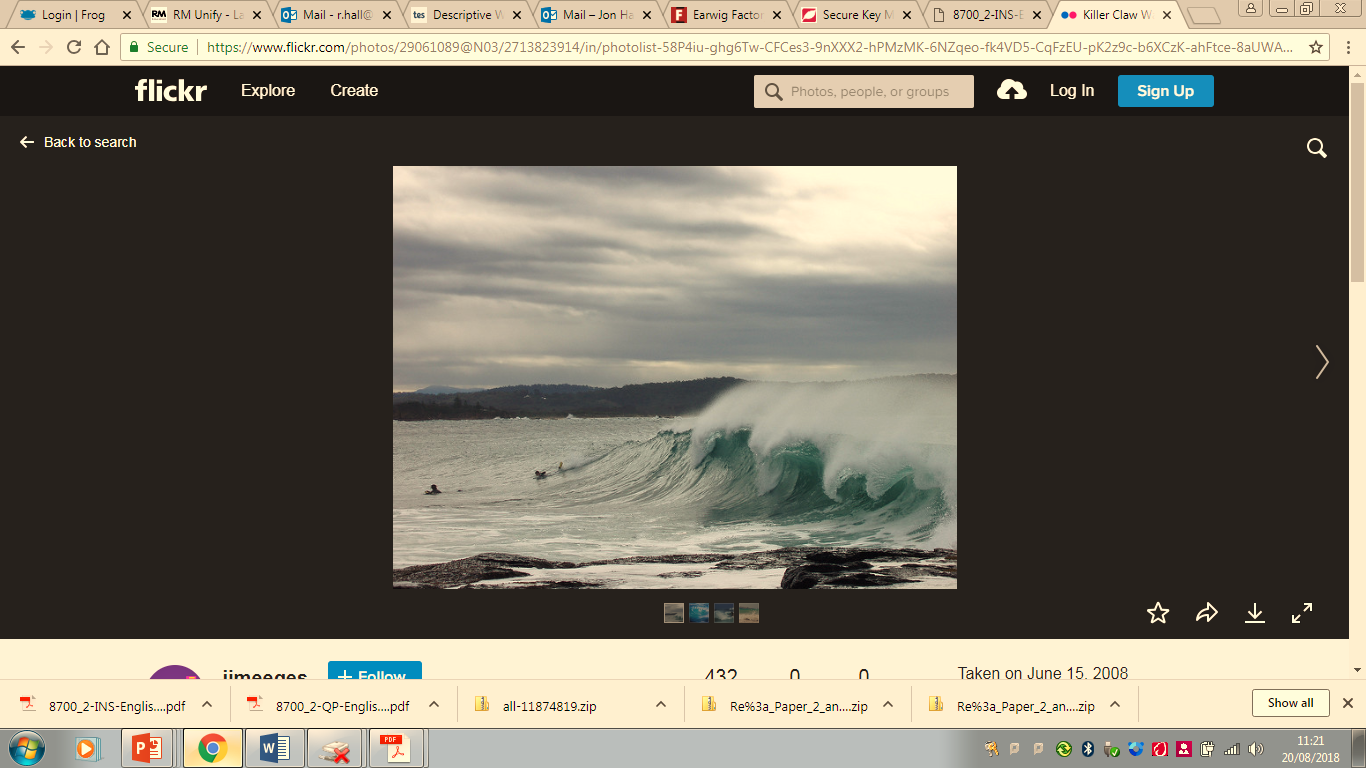 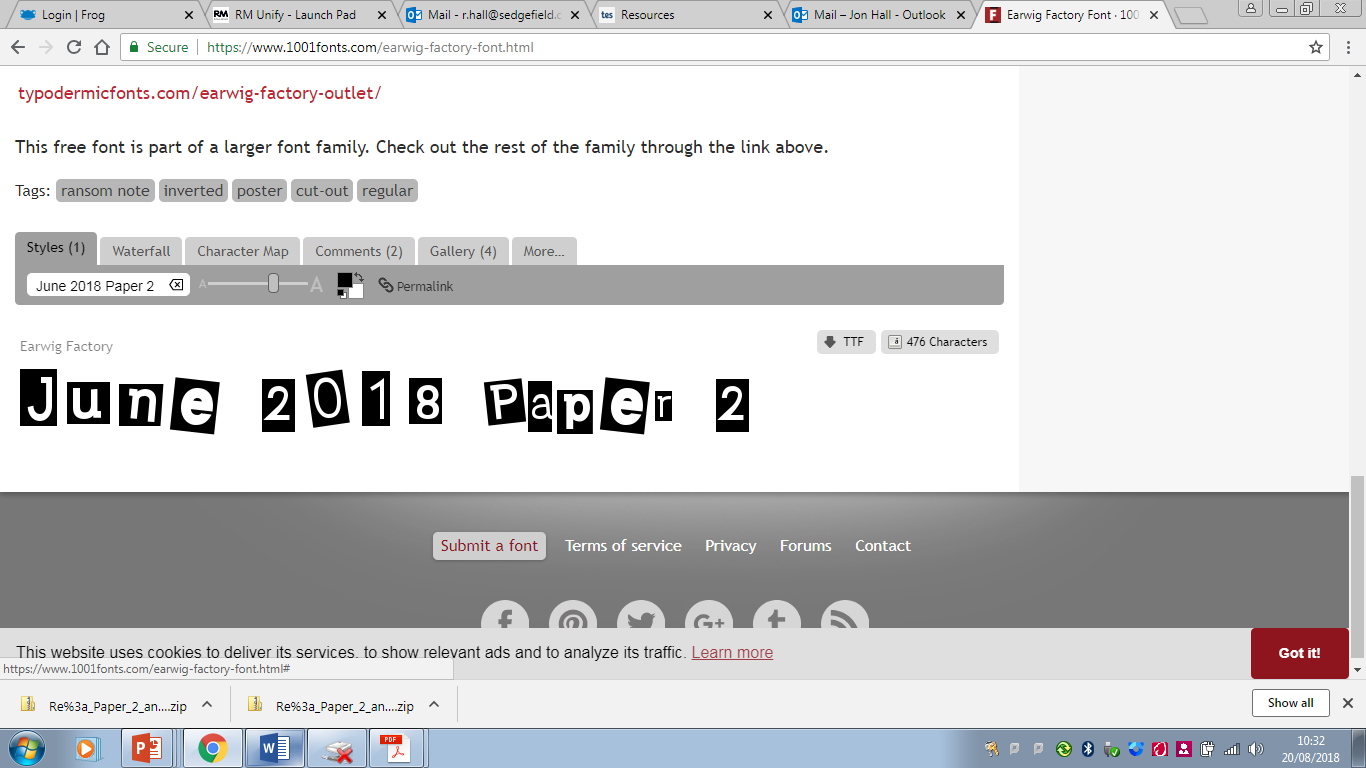 C/W                  					Date               
AO3 – Question 4
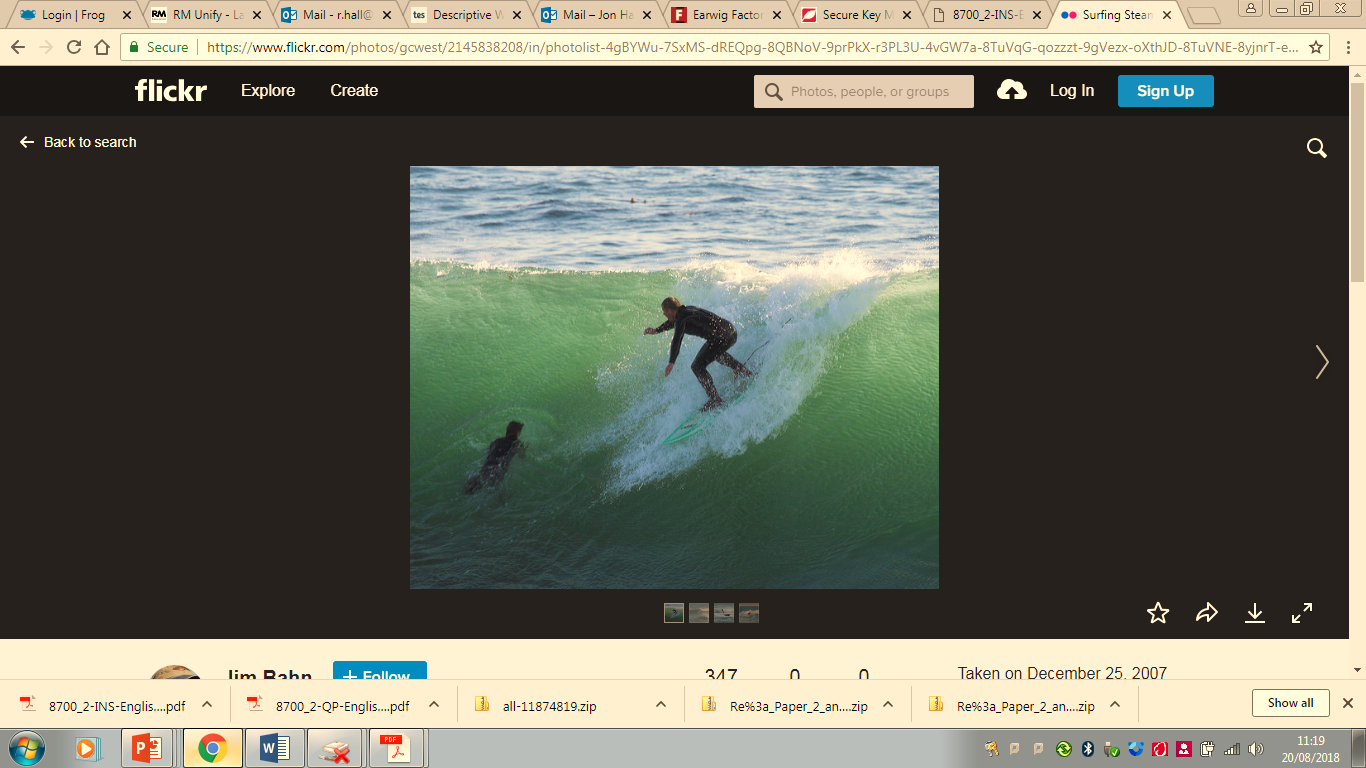 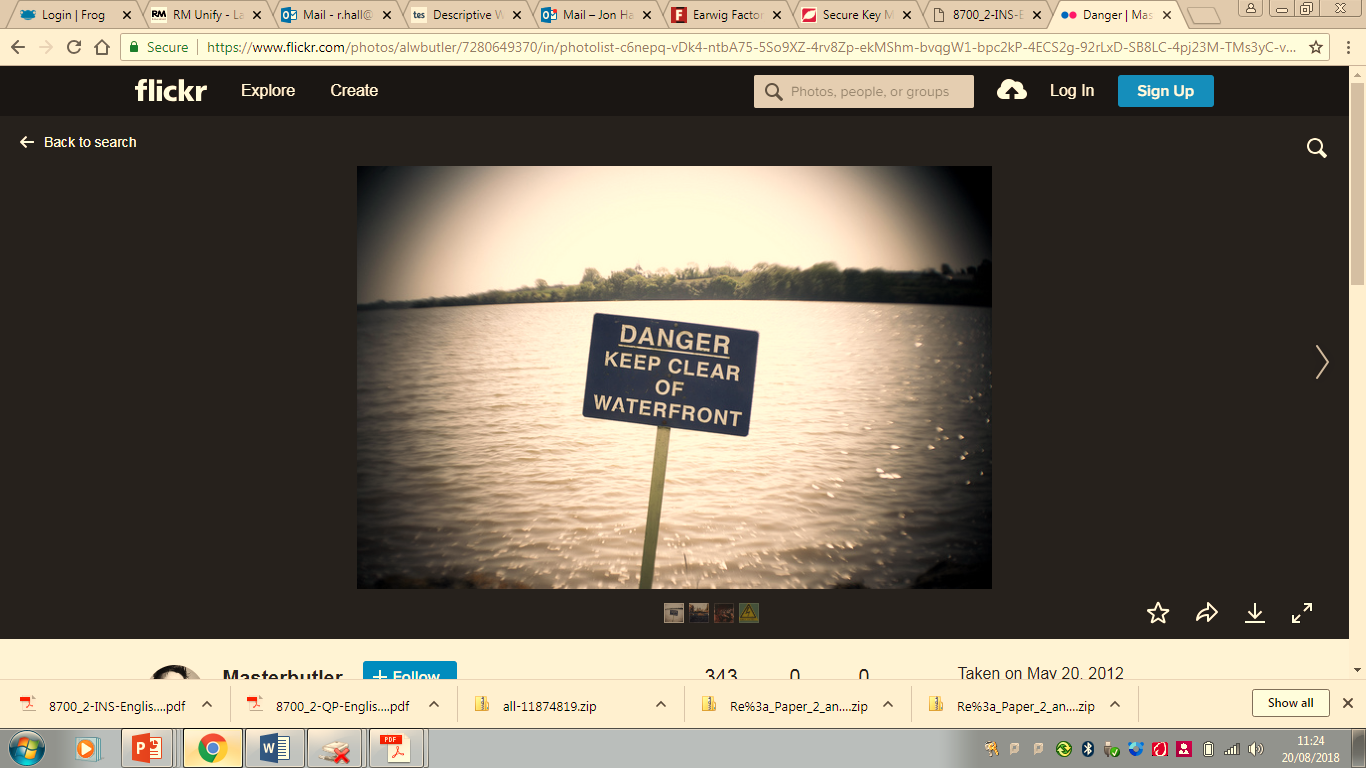 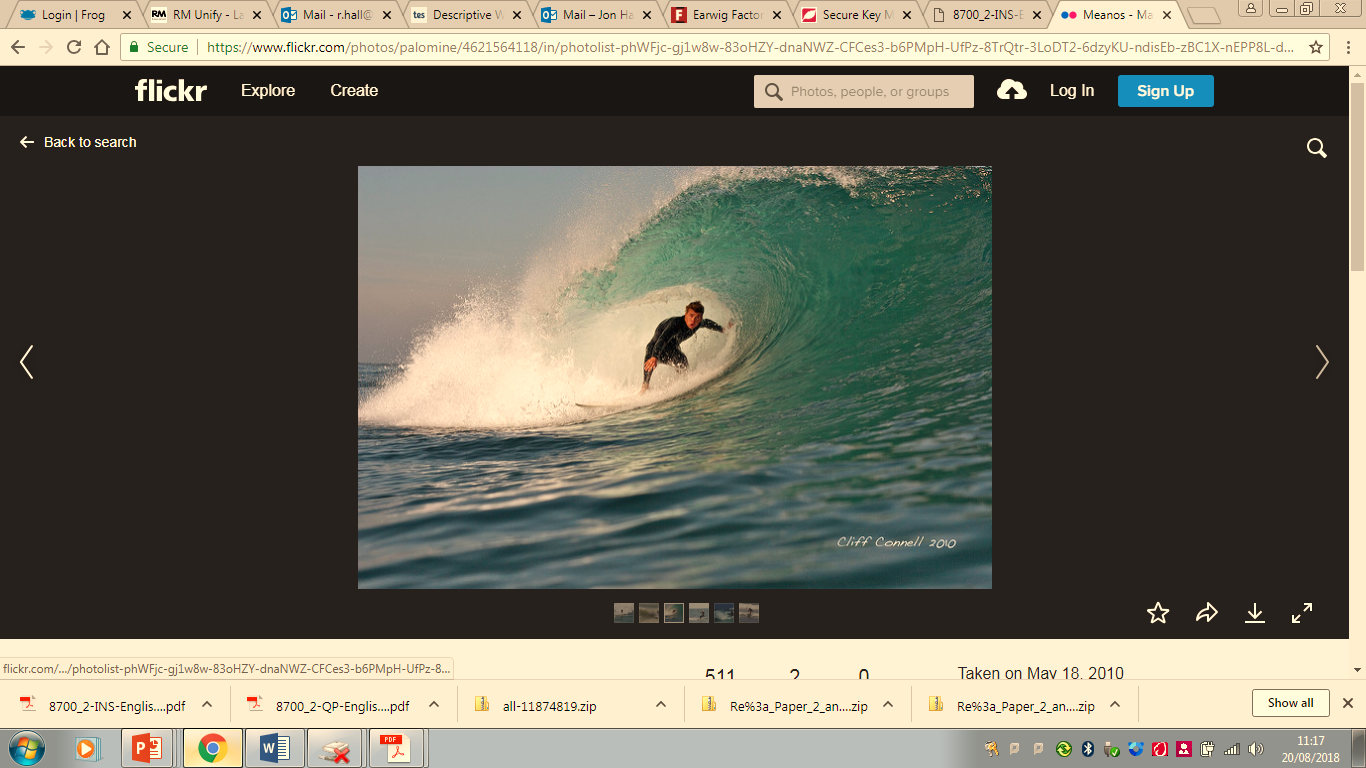 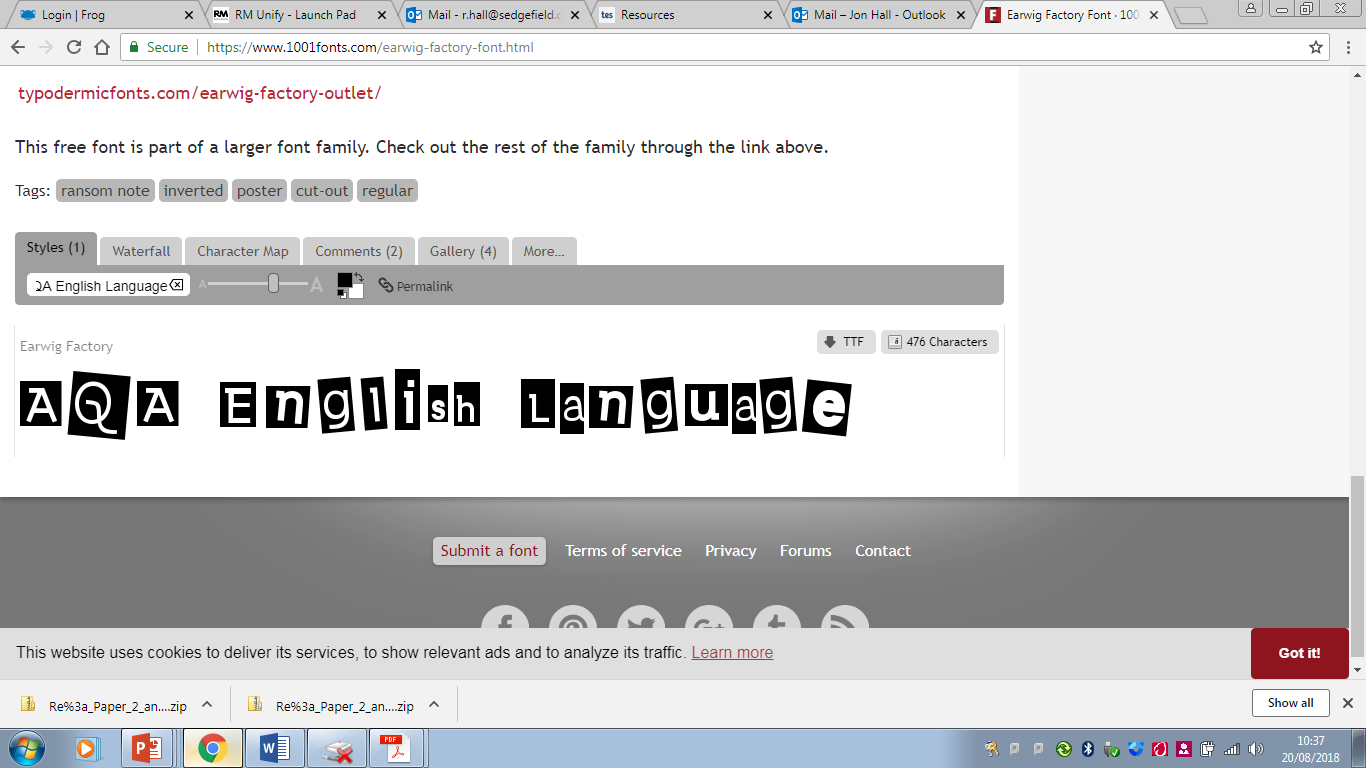 [Speaker Notes: https://www.1001fonts.com/earwig-factory-font.html]
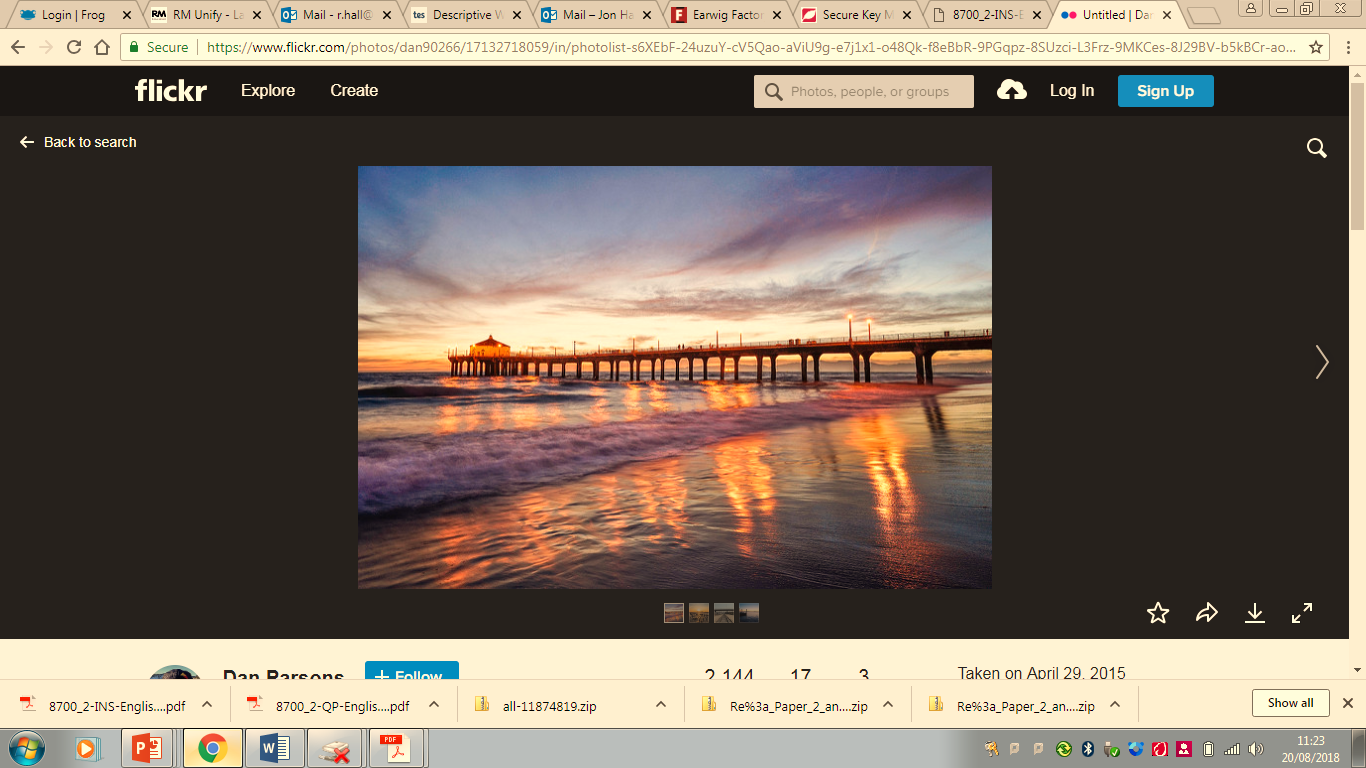 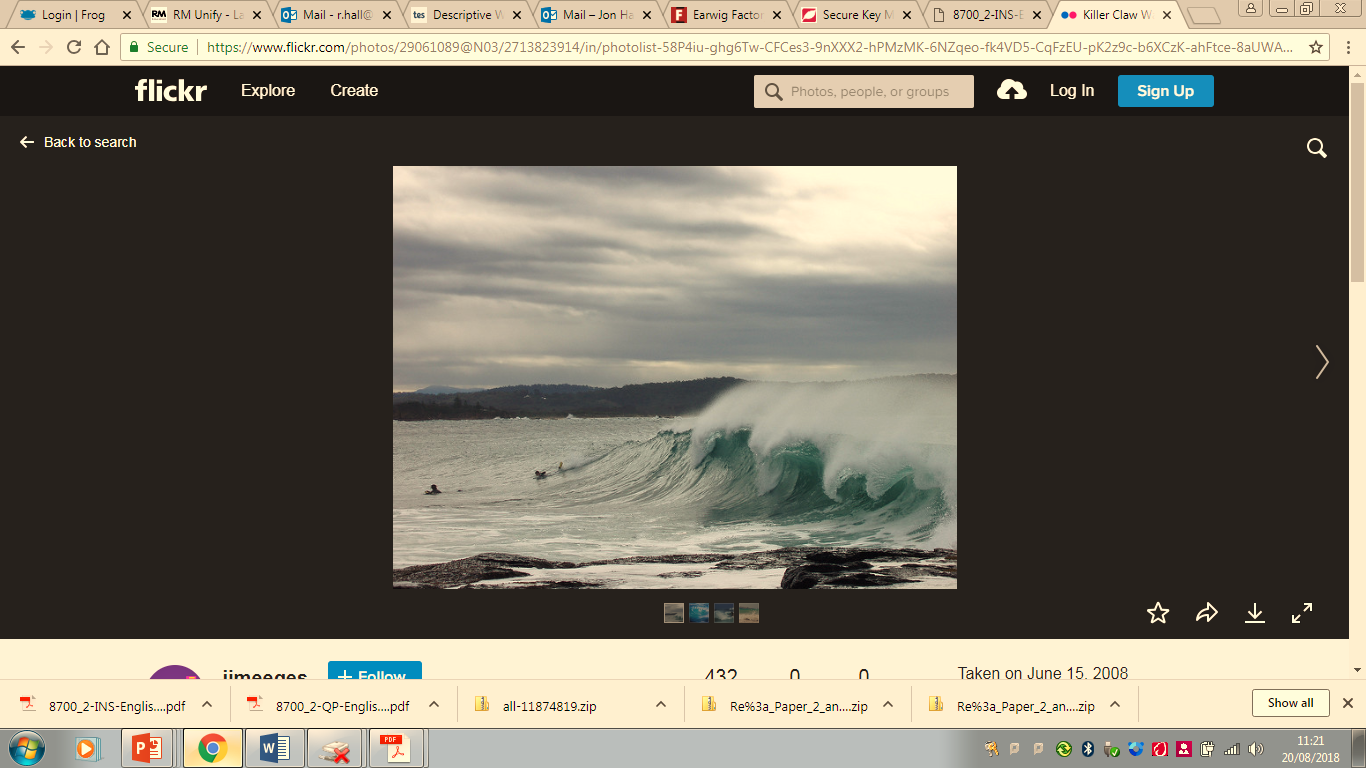 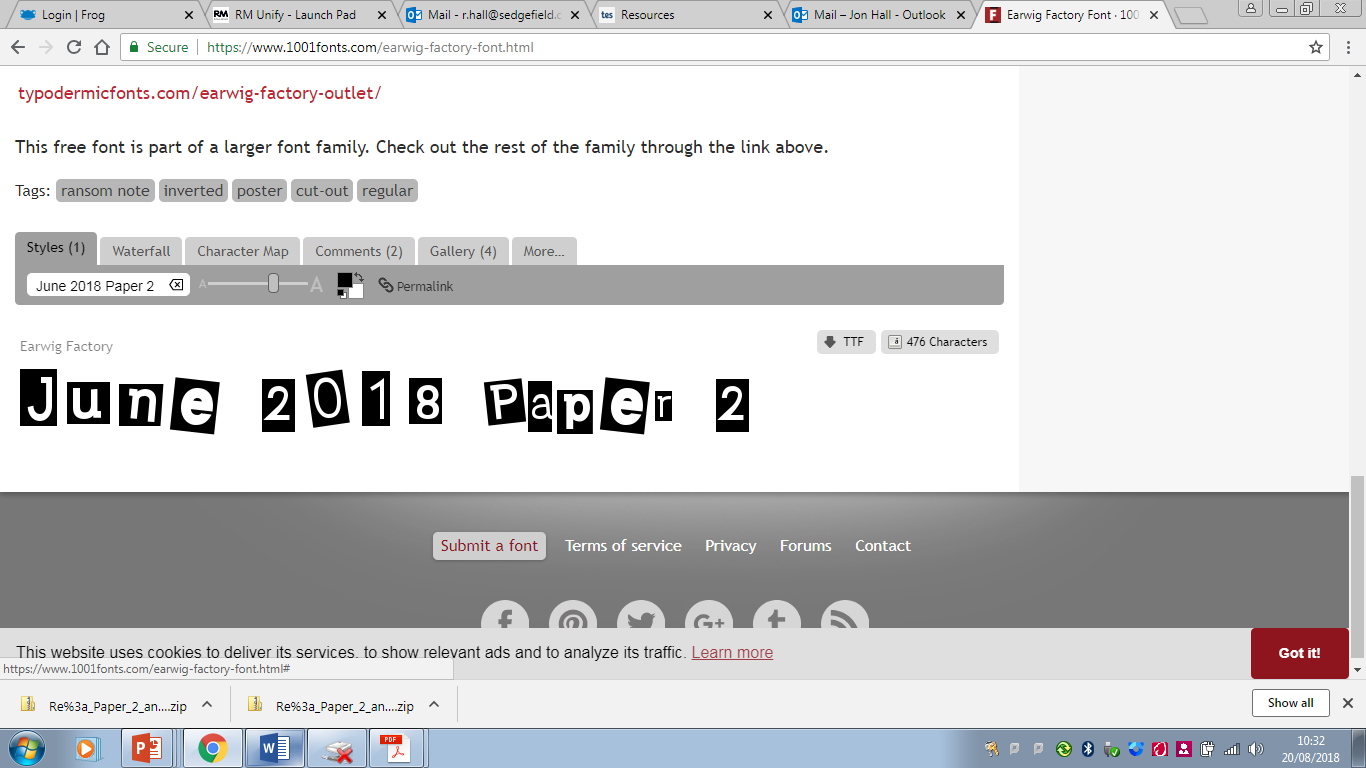 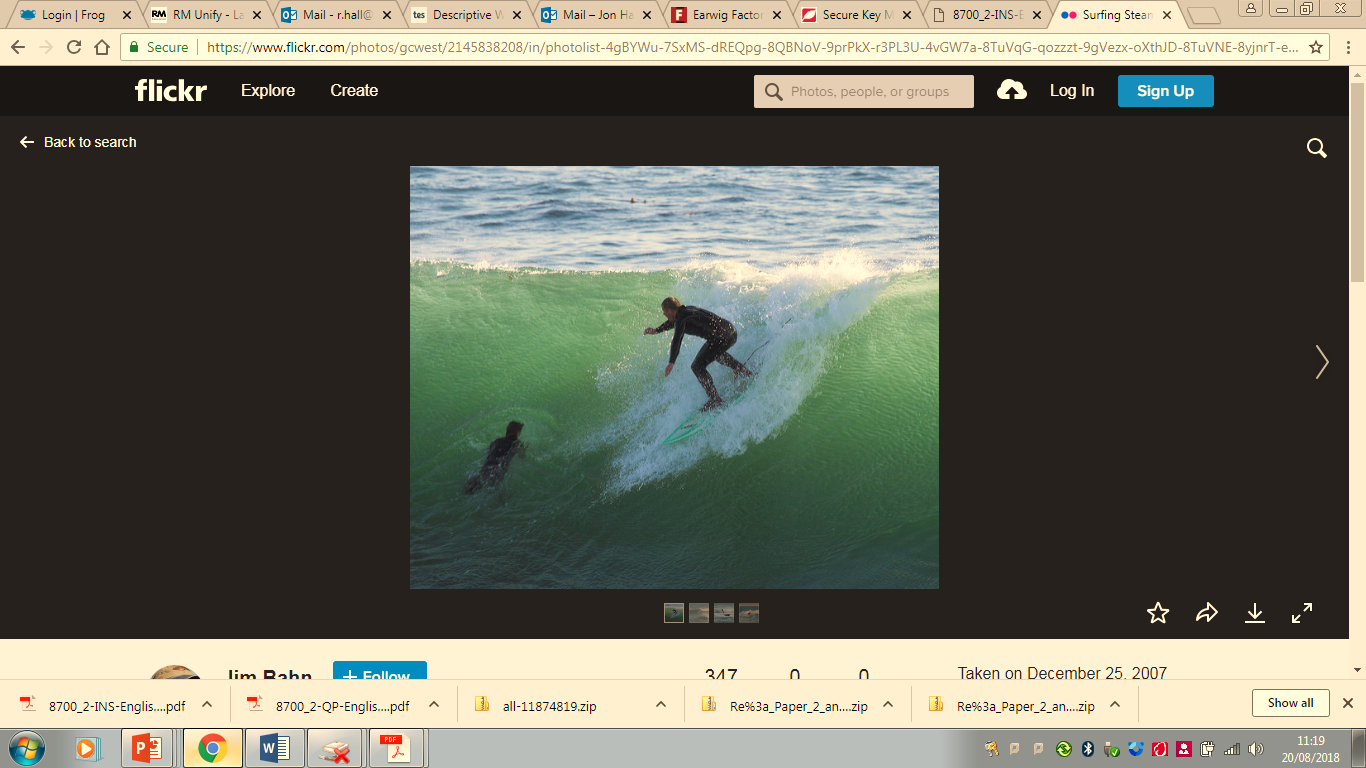 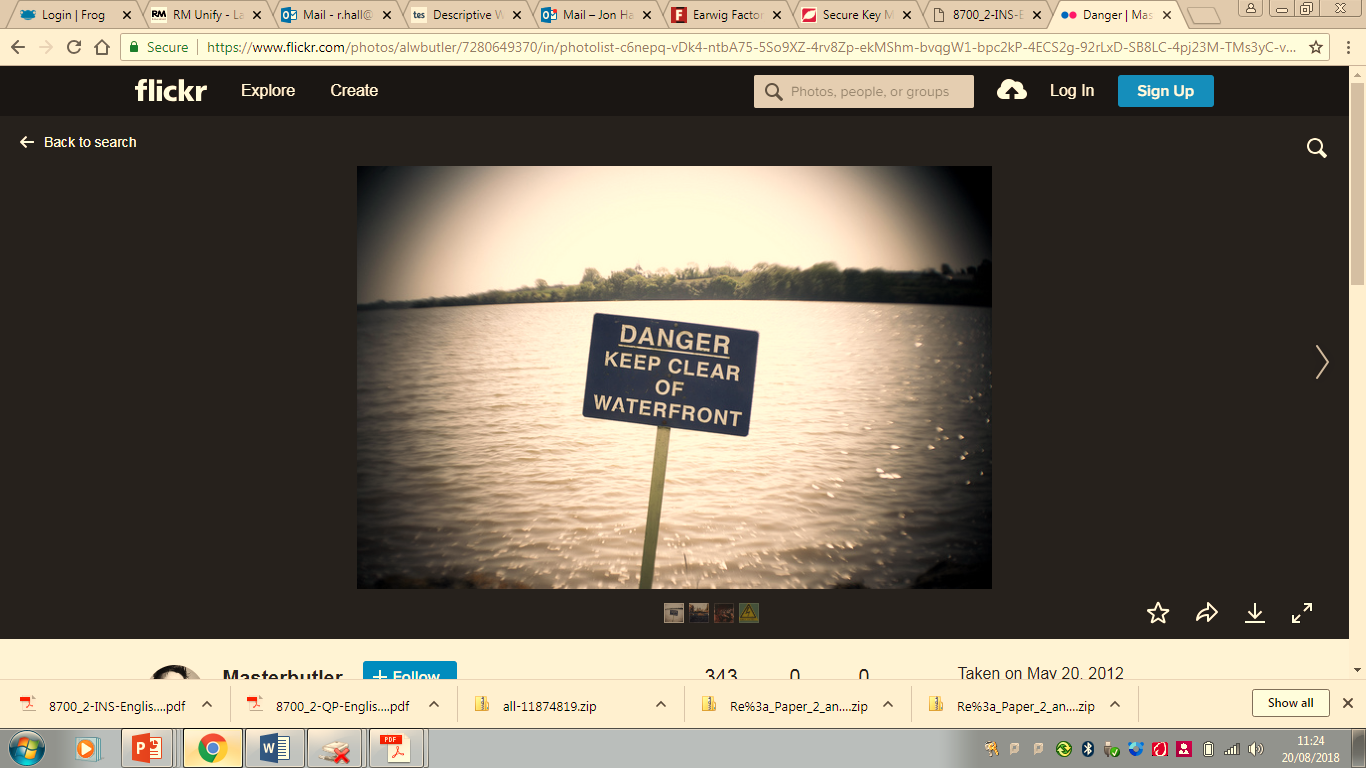 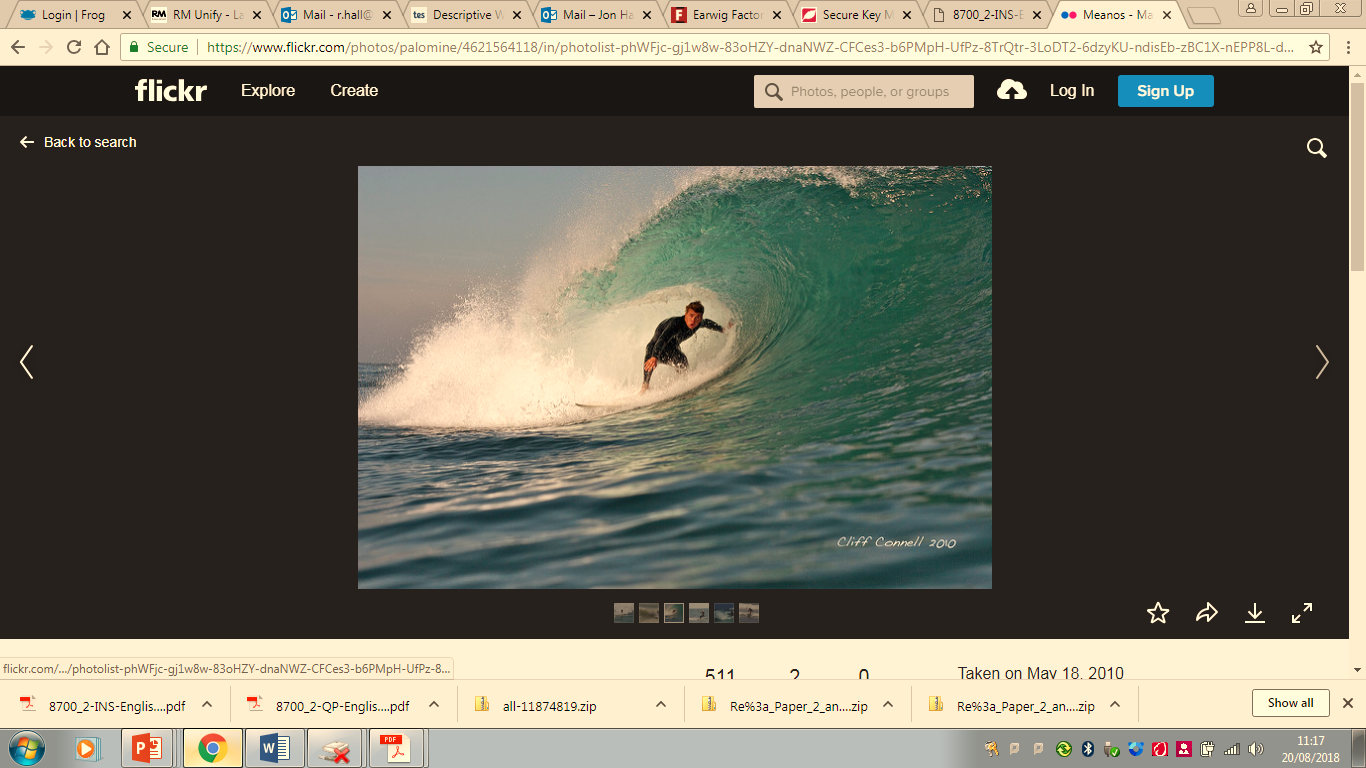 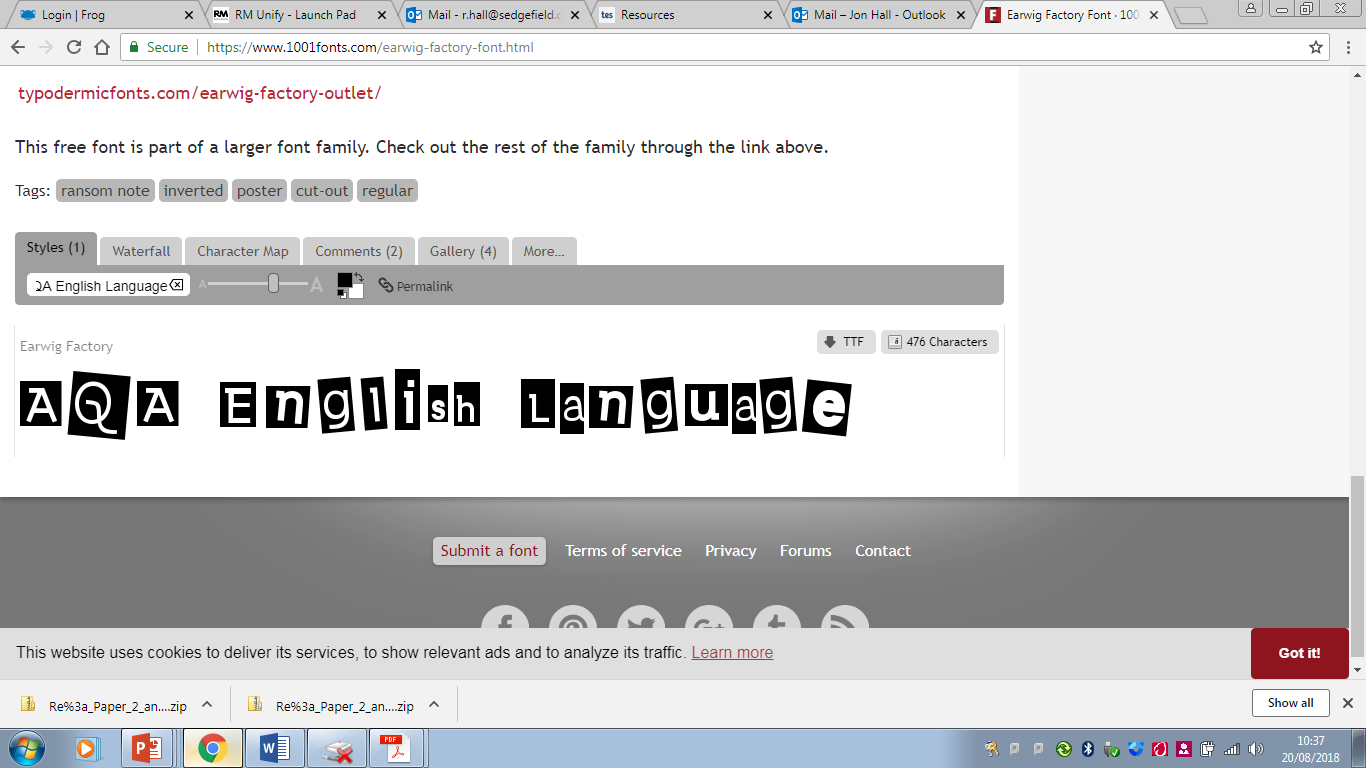 [Speaker Notes: https://www.1001fonts.com/earwig-factory-font.html]
AO3
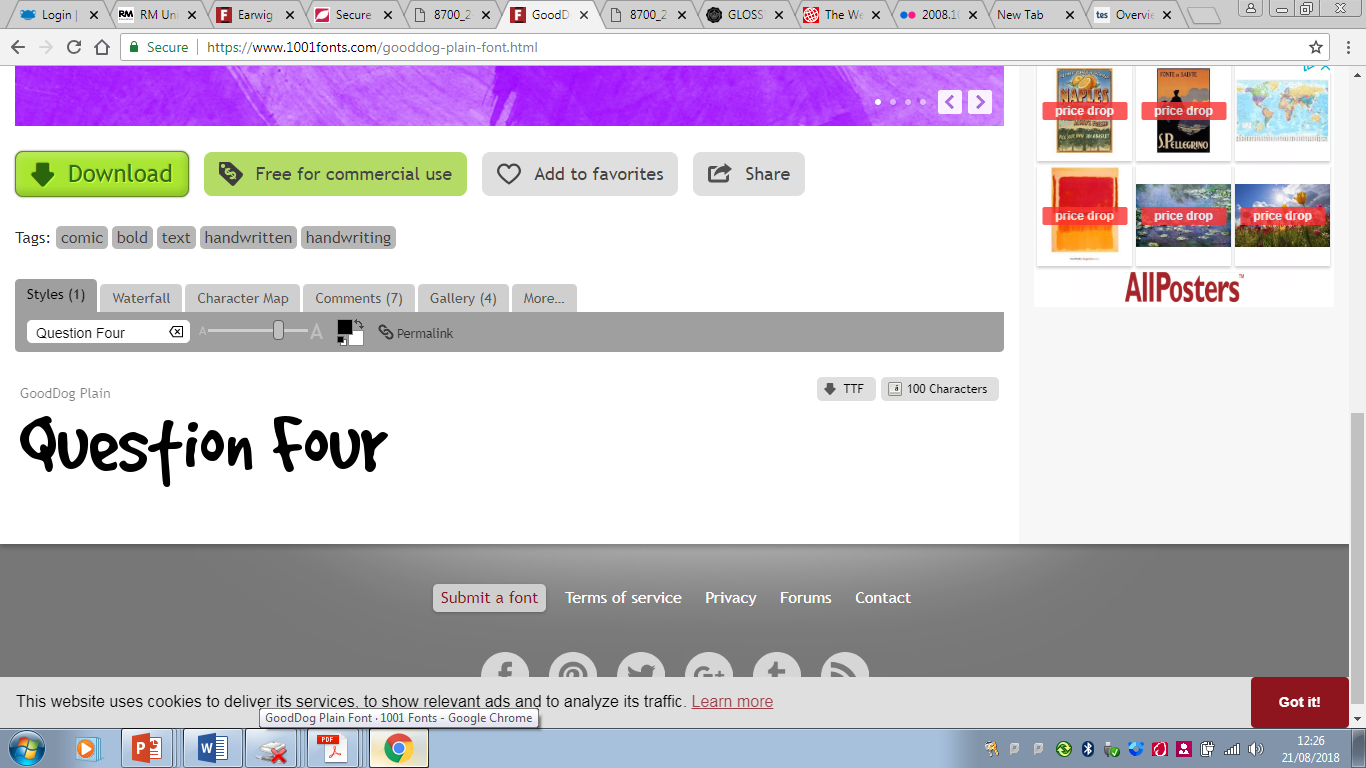 16 Marks
20 Minutes
For this question, you need to refer to the whole of Source A, together with the box whole of Source B. 

Compare how the writers convey their different perspectives on surfing. 

In your answer, you could: 

• compare their different perspectives on surfing 
• compare the methods the writers use to convey their perspectives 
• support your response with references to both texts.
This is the most important word in the question as it is asking you to write about the effects of the language through the techniques that the writers have used.
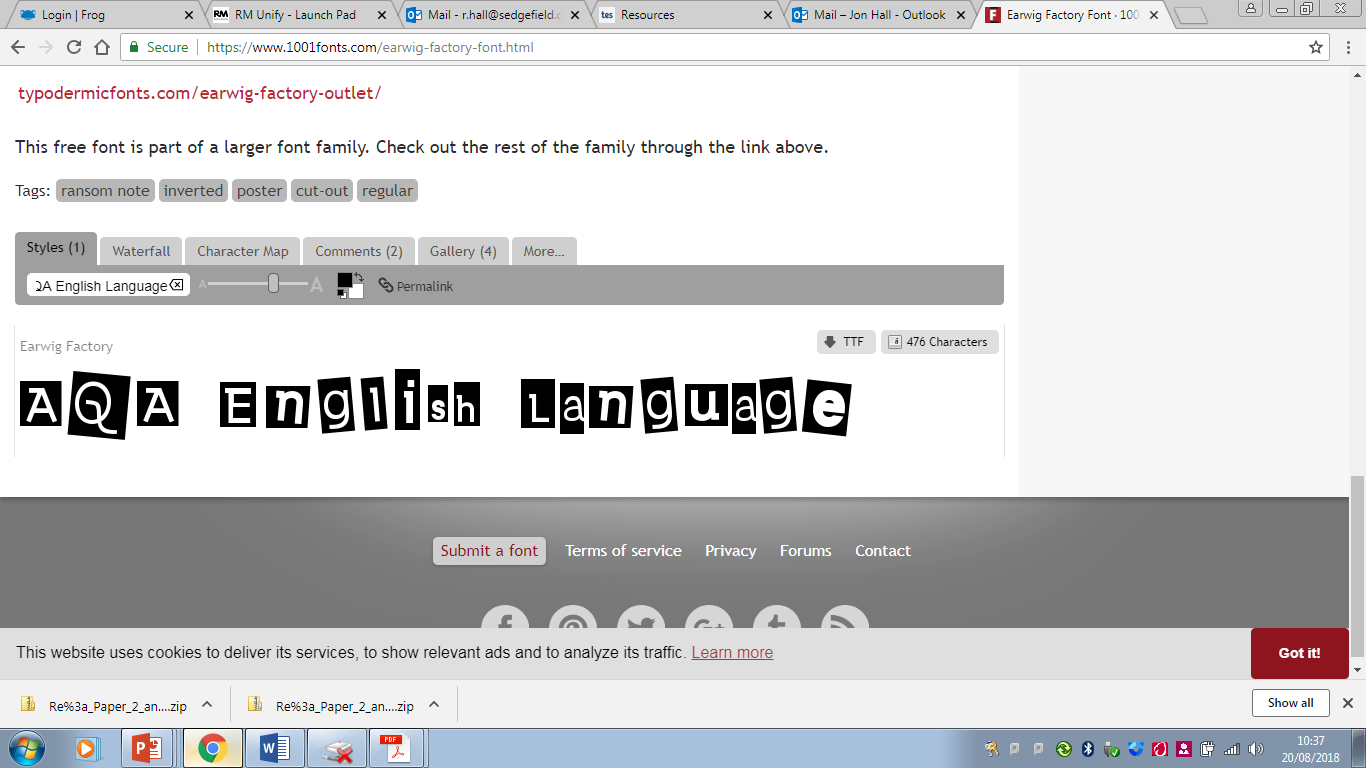 AO3
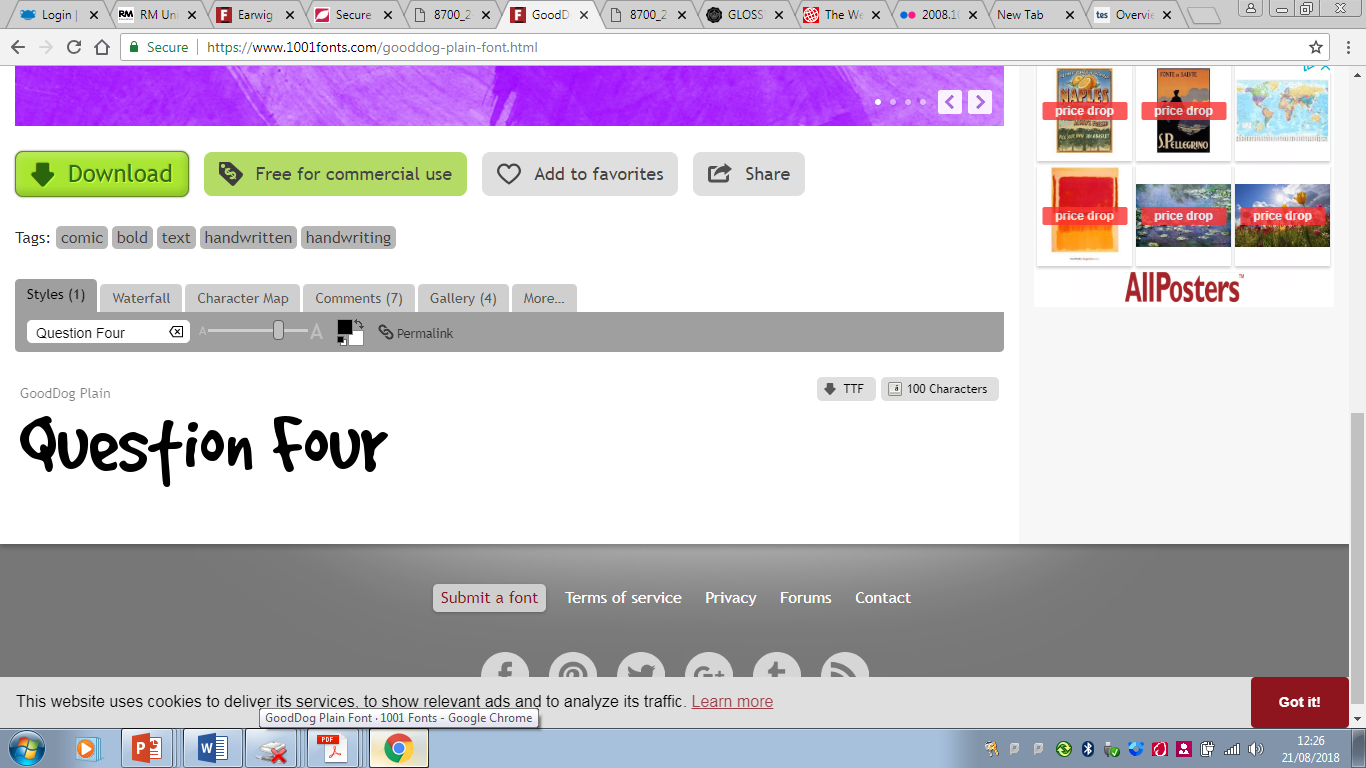 Useful sentences:
This metaphor/simile/personification is used to show...
The clever use of this adverb/verb/adjective/image represents...
The writer is trying to symbolise...
This image is effective because...
The use of the adjective/noun/verb evokes a sense of…
Remember to write a lot about a little!
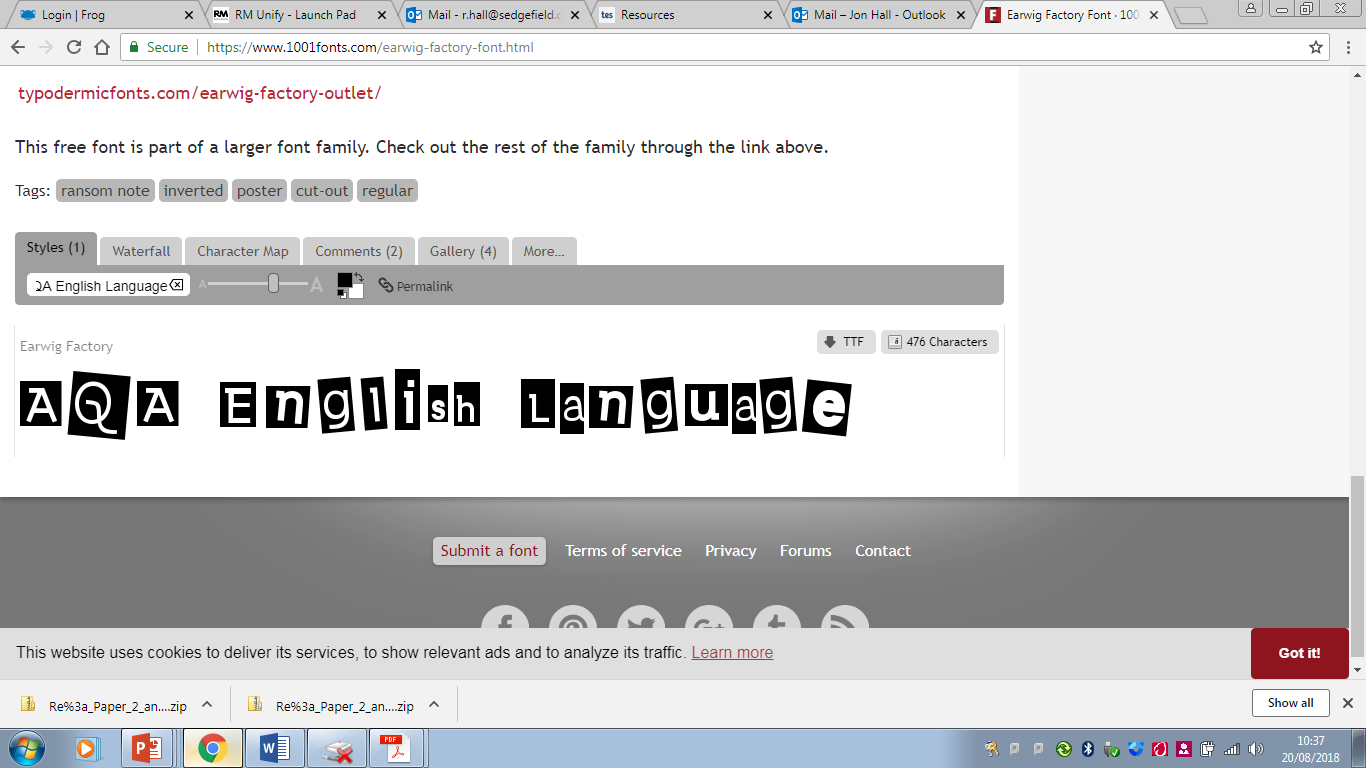 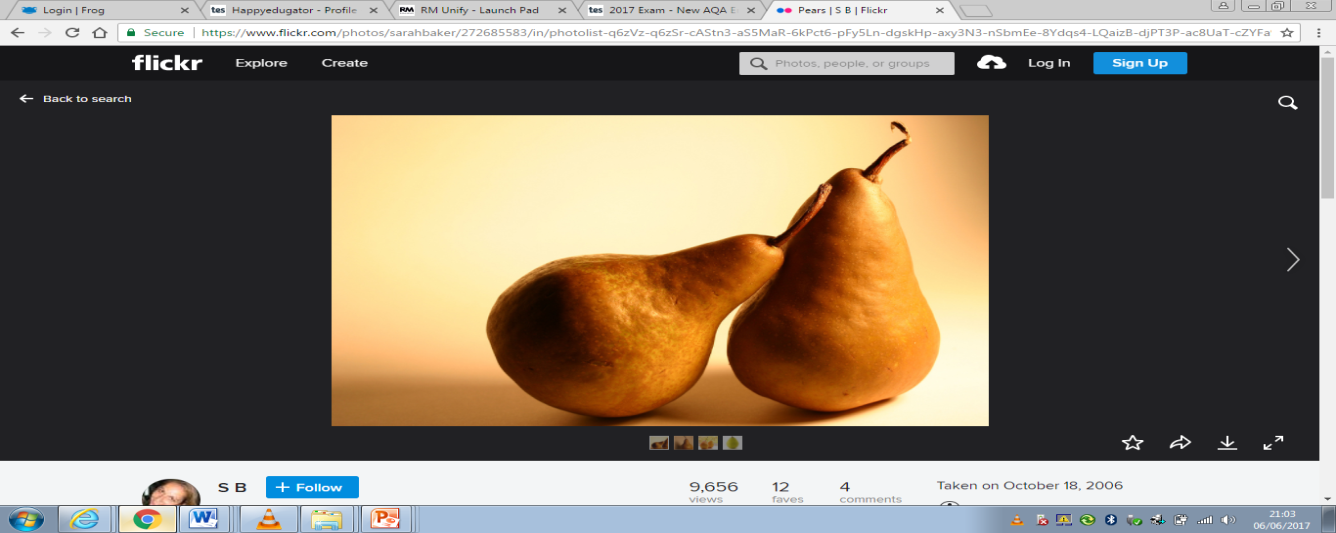 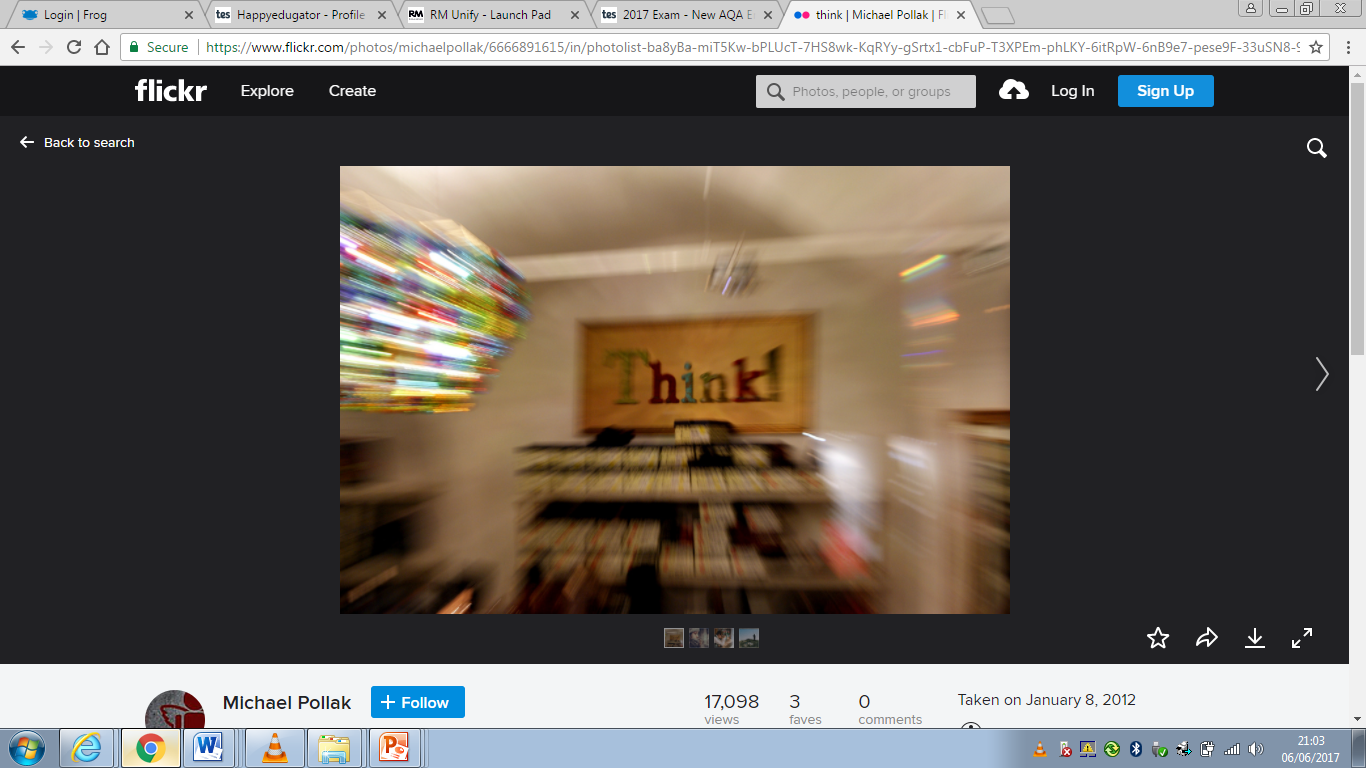 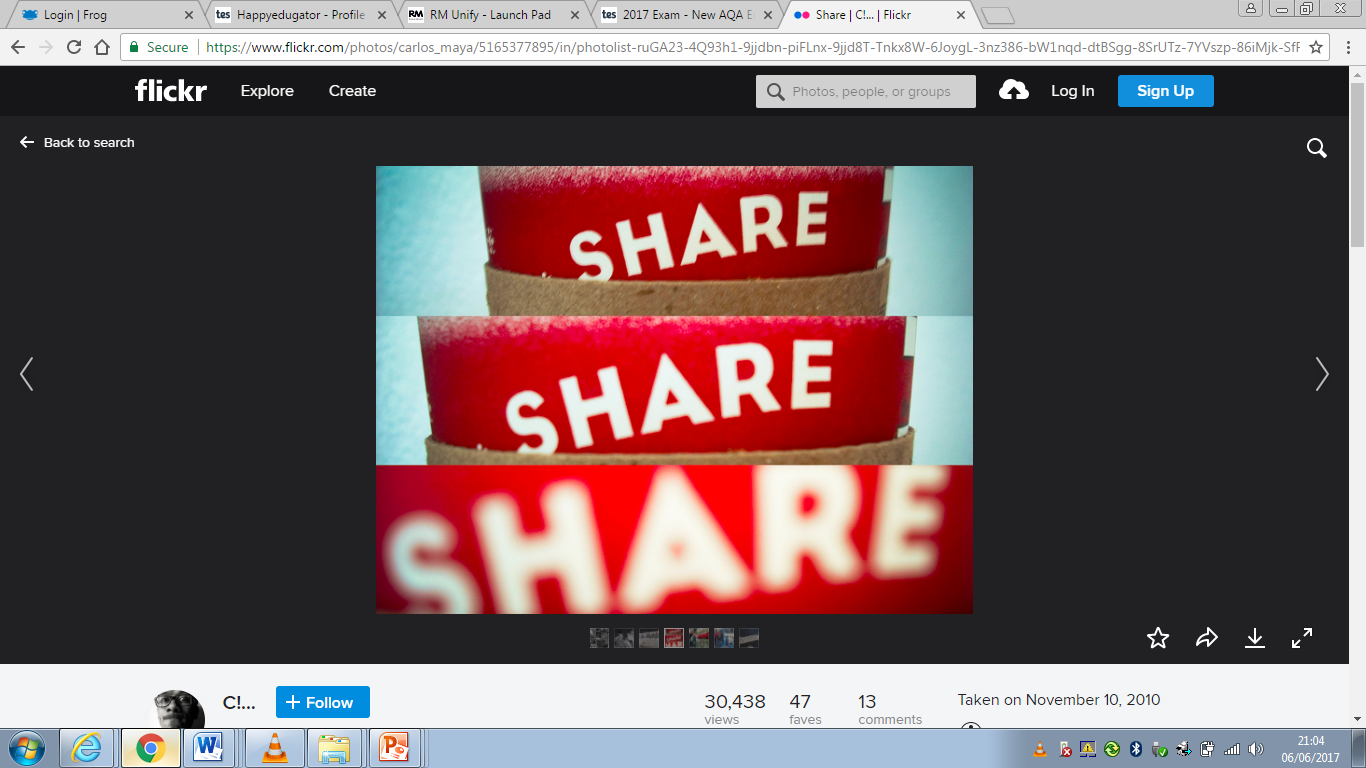 Differences
Similarities
Differences
Content to observe rather than participate.
Immediately wants to take up surfing.
Both admire the skill and bravery of the surfers.
TEXT A
TEXT B
TASK: complete a double bubble map to draw out some initial similarities and differences between the two texts.

THINK – PAIR – SHARE your ideas.
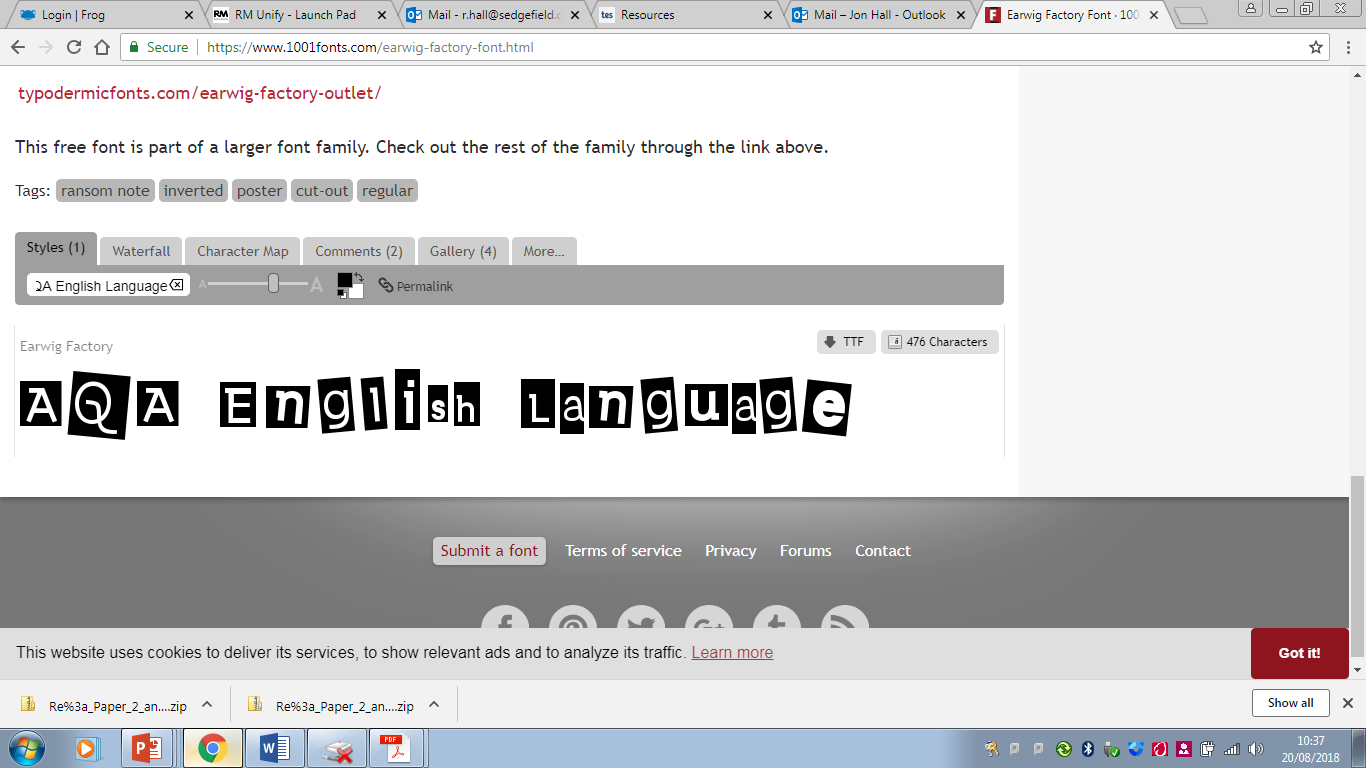 [Speaker Notes: Ideas:

Sense of hope and educational inspiration
Position and sense of responsibility 
Levels of expectation
Educational priorities
Personal emotional response]
Compare how the writers convey their different perspectives on surfing.
Create your own table.
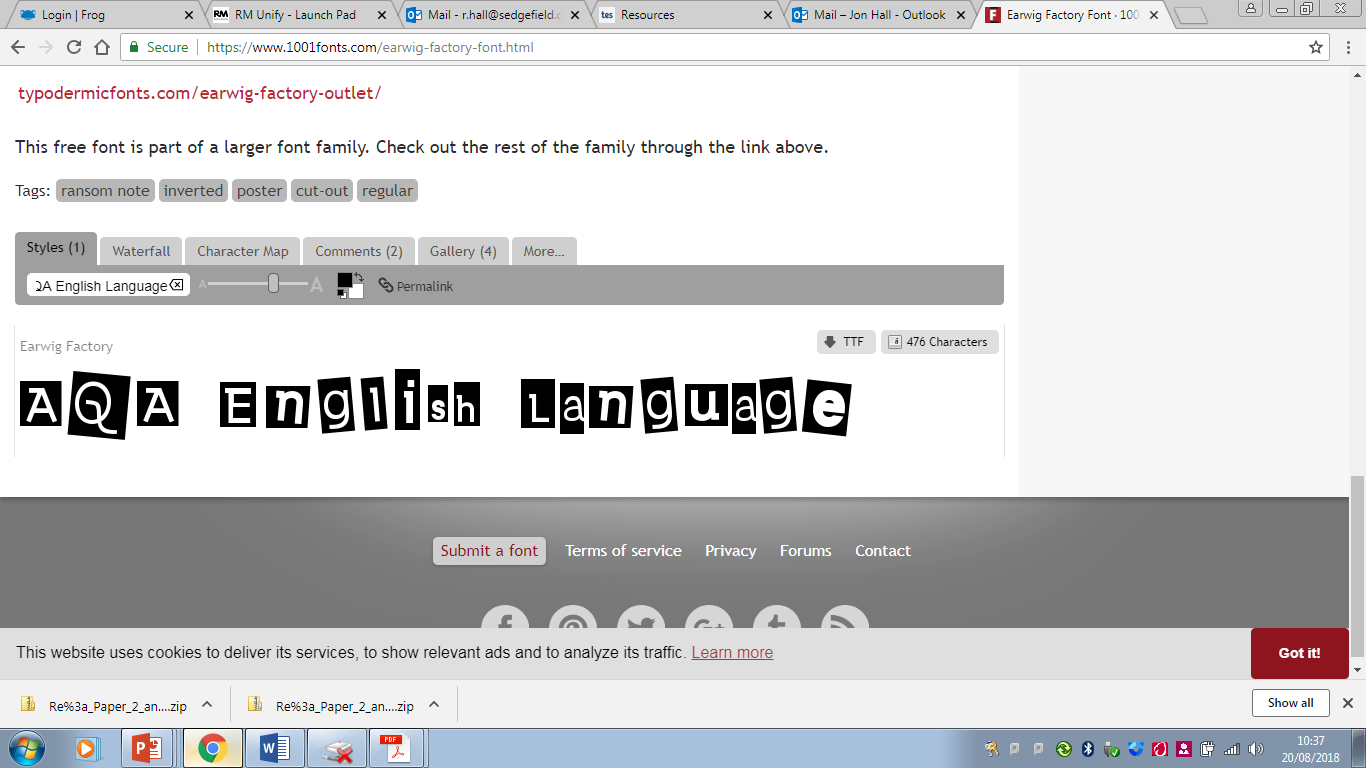 [Speaker Notes: Methods: 

Structural opening – both set the scene to create contrast or emphasis
Structural ending – emotive, either hopeful or despairing
Whole text structure – both chronological accounts
Narrative perspective – first person – impersonal or personal
Tone – cheerful, amused and objective or agonised, intimate and serious
Language features – superlatives, hyperbole, irony, adverbs
Figurative language – metaphors, similes, symbolism]